PC ACCESSORIES
Drakkar Kriger Earbuds + Microphone
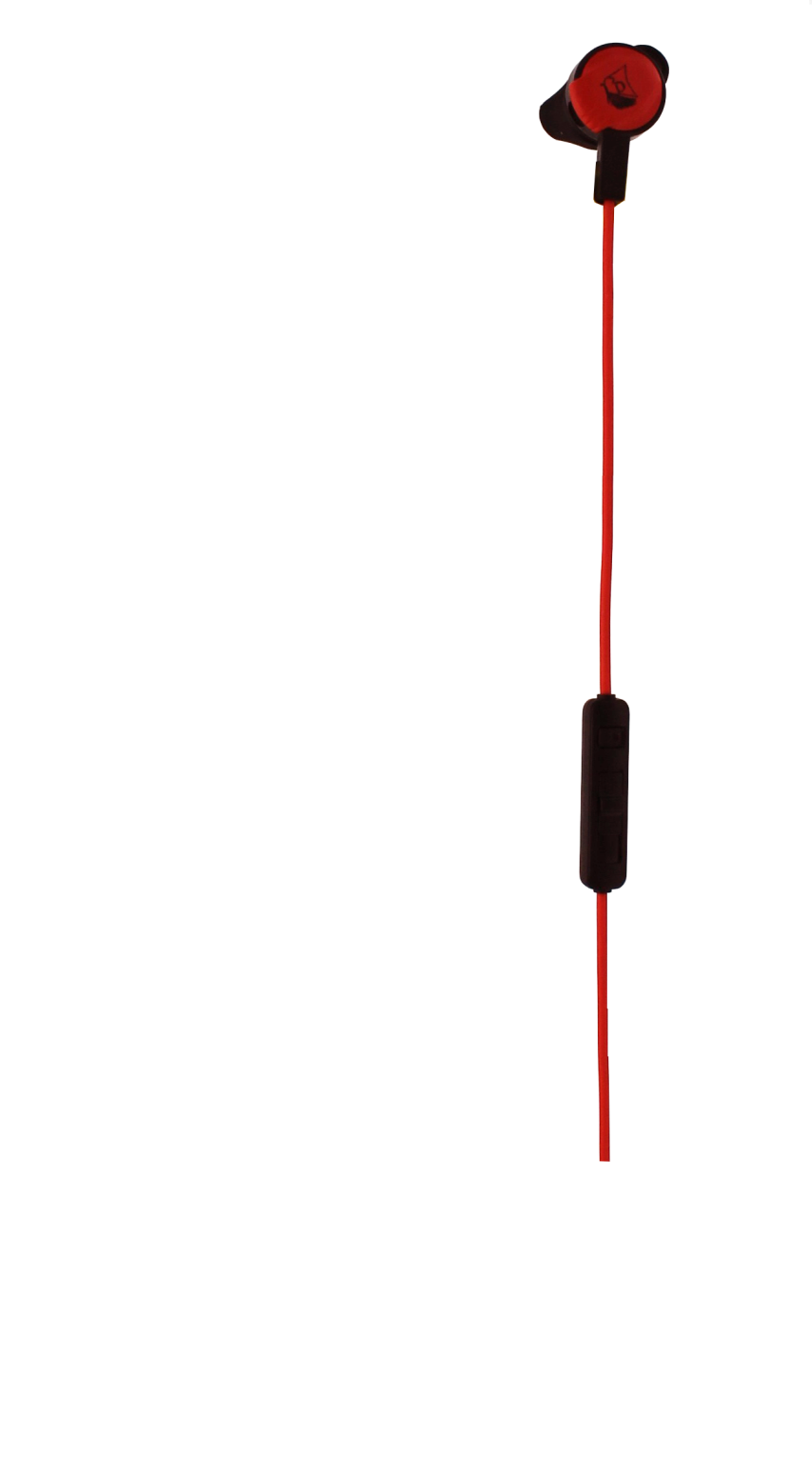 Earbuds with a removable microphone
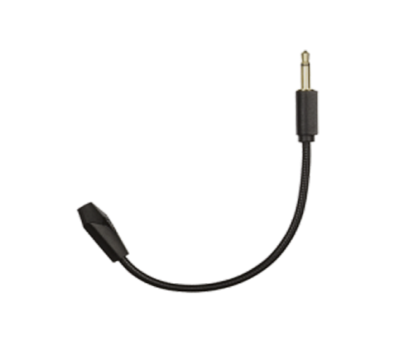 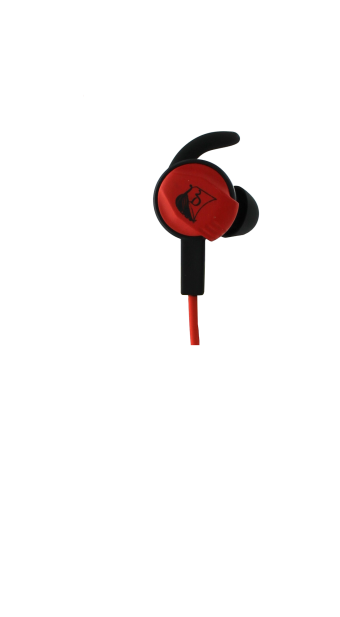 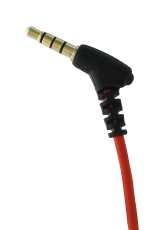 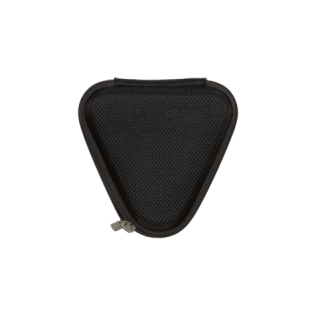 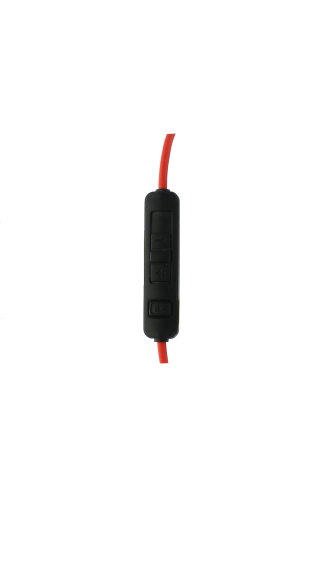 Main specifications: 
Comfortable in-ear buds for optimal noise isolation	
High quality sound
Ideal for smartphone 
In-line microphone remote control which allows to receive incoming calls 
Second pluggable microphone for gaming
Extra jack adapter to plug on PC
Carrying case
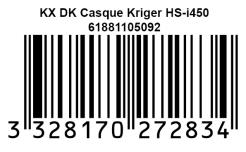 Ref Innelec : 61881105092 Gencod : 3328170272834Deee : 0,04 €
PVPC* : 29,99 €
*Prix de vente public conseillé